CS344: Introduction to Artificial Intelligence(associated lab: CS386)
Pushpak BhattacharyyaCSE Dept., IIT Bombay 
Lecture 20: Neural Networks
28th Feb, 2011
A perspective of AI
 Artificial Intelligence - Knowledge based computing
 Disciplines which form the core of AI - inner circle
 Fields which draw from these disciplines - outer circle.
Robotics
NLP
Search, 
RSN,
LRN
Expert
Systems
Planning
CV
Symbolic AI

Connectionist AI is contrasted with Symbolic AI
Symbolic AI - Physical Symbol System Hypothesis
	Every intelligent system can be 	constructed by storing and processing 	symbols and nothing more is necessary.

Symbolic AI has a bearing on models of computation such as
	 Turing Machine
	 Von Neumann Machine
	 Lambda calculus
Turing Machine & Von Neumann Machine
Challenges to Symbolic AI

Motivation for challenging Symbolic AI
	A large number of computations and information process tasks that living beings are comfortable with, are not performed well by computers!

The Differences

Brain computation in living beings 	TM computation in computers
Pattern Recognition 			Numerical Processing
Learning oriented 			Programming oriented
Distributed & parallel processing 		Centralized & serial processing
Content addressable 			Location addressable
The human brain
Seat of consciousness and cognition

Perhaps the most complex information processing  machine in nature
Beginner’s Brain Map
Forebrain (Cerebral Cortex): Language, maths, sensation, movement, cognition, emotion
Midbrain: Information  Routing; involuntary controls
Cerebellum: Motor Control
Hindbrain: Control of breathing, heartbeat, blood circulation
Spinal cord: Reflexes, information highways between body & brain
Brain : a computational machine?
Information processing: brains vs computers
brains better at perception / cognition
slower at numerical calculations
parallel and distributed Processing
associative memory
Brain : a computational machine? (contd.)
Evolutionarily, brain has developed algorithms most suitable for survival
Algorithms unknown: the search is on
Brain astonishing in the amount of information it processes
Typical computers: 109 operations/sec
Housefly brain: 1011 operations/sec
Brain facts & figures
Basic building block of nervous system: nerve cell (neuron)
~ 1012 neurons in brain
~ 1015 connections between them
Connections made at “synapses”
The speed: events on millisecond scale in neurons, nanosecond scale in silicon chips
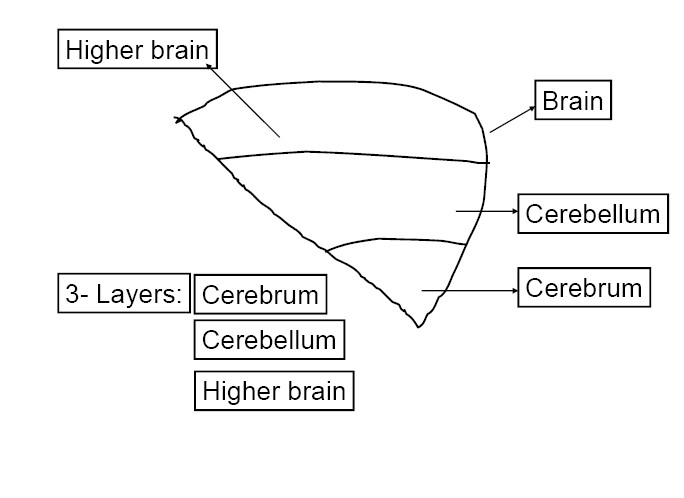 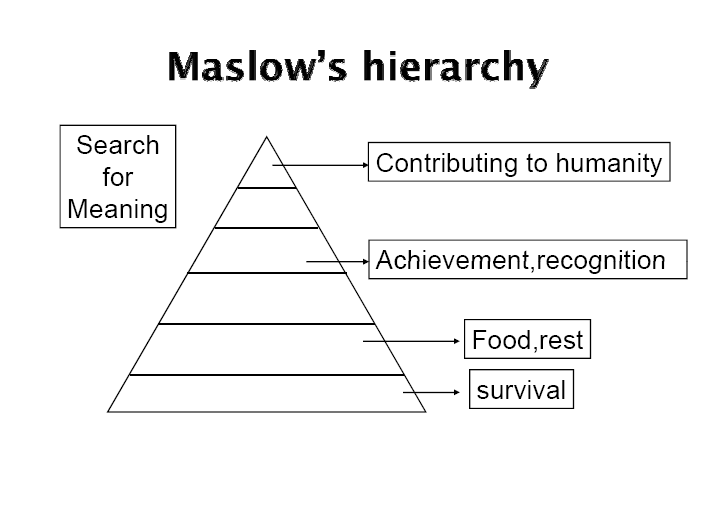 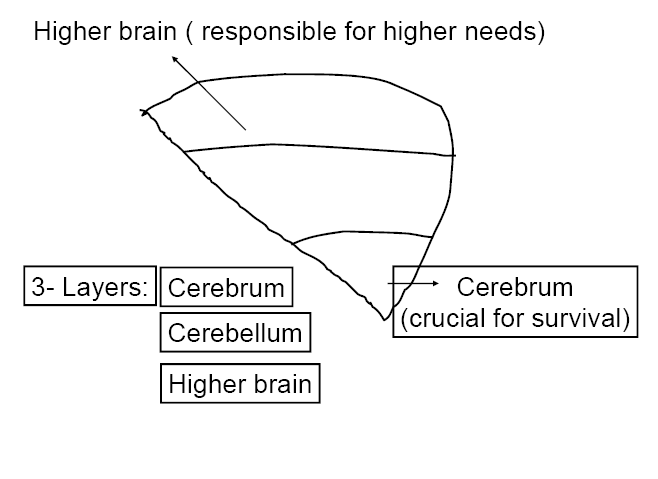 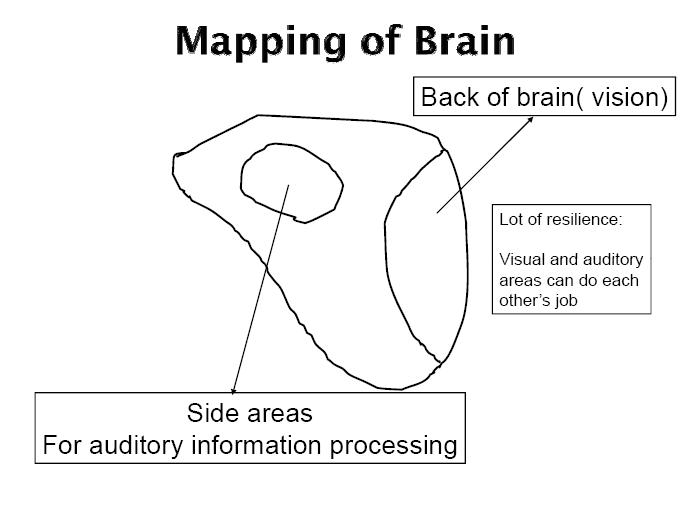 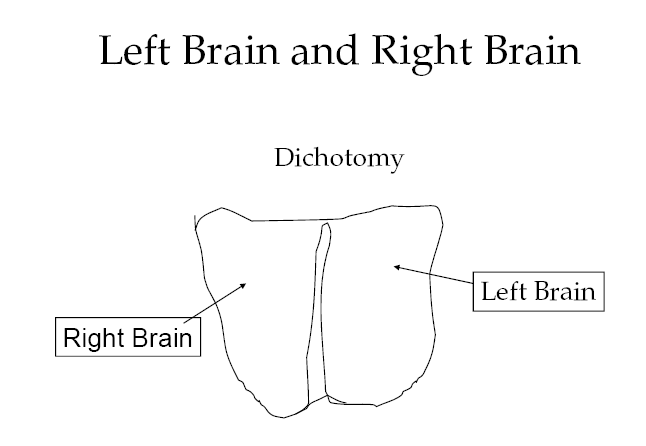 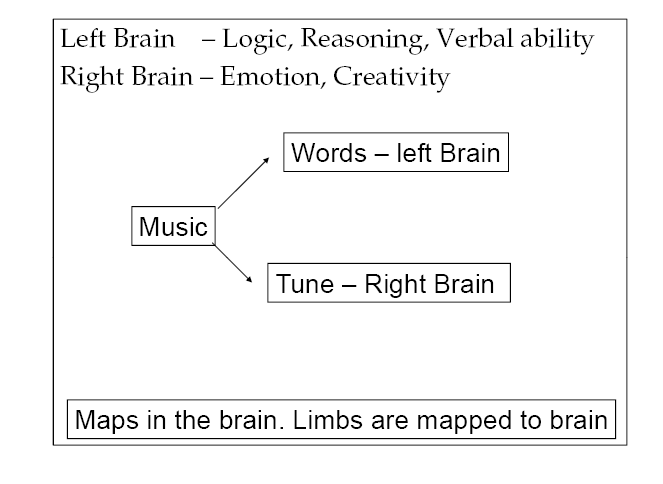 Neuron - “classical”
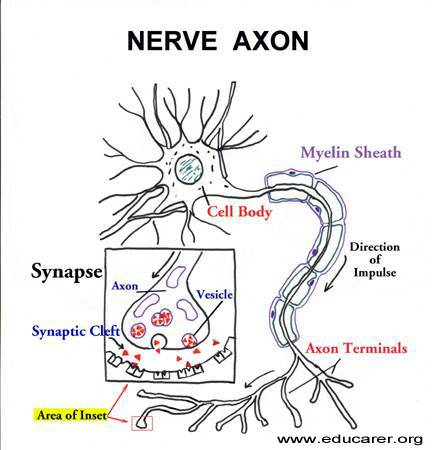 Dendrites
Receiving stations of neurons
Don't generate action potentials
Cell body
Site at which information 
    received is integrated
Axon
Generate and relay action 
    potential
Terminal
Relays information to 
   next neuron in the pathway
http://www.educarer.com/images/brain-nerve-axon.jpg
Computation in Biological Neuron
Incoming signals from synapses are summed up at the soma
    , the biological “inner product”
On crossing a threshold, the cell “fires” generating an action potential in the axon hillock region
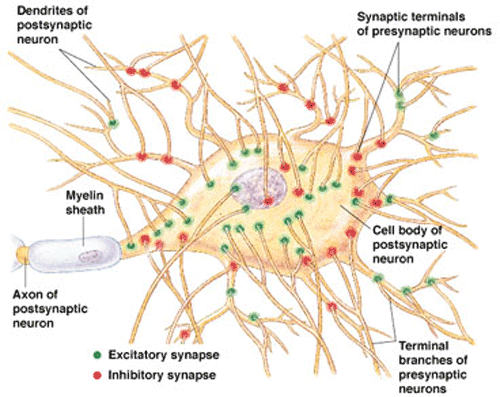 Synaptic inputs: Artist’s conception
The biological neuron
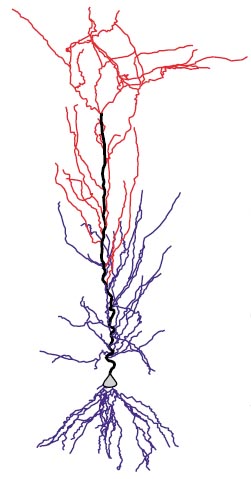 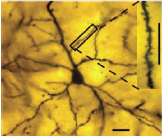 Pyramidal neuron, from the amygdala (Rupshi et al. 2005)
A CA1 pyramidal neuron (Mel et al. 2004)
Perceptron
The Perceptron Model

 A perceptron is a computing element with input lines having associated weights and the cell having a threshold value. The perceptron model is motivated by the biological neuron.
Output = y
Threshold = θ
w1
wn
Wn-1
x1
Xn-1
y
1
θ
Σwixi
Step function / Threshold function
y 	= 1 for  Σwixi	>=θ
           =0 otherwise
Features of Perceptron

 Input output behavior is discontinuous and the 	derivative does not exist at Σwixi = θ
 
 Σwixi - θ is the net input denoted as net

 Referred to as a linear threshold element - linearity because of x appearing with power 1

 y= f(net): Relation between y and net is non-linear
Computation of Boolean functions

AND of 2 inputs
X1	 x2 	y
0 	0 	0
0 	1	0
1 	0	0
1 	1	1
The parameter values (weights & thresholds) need to be found.
y
θ
w1
w2
x1
x2
Computing parameter values


 w1 * 0 + w2 * 0  <= θ  θ >=  0; since y=0

 w1 * 0 + w2  * 1  <= θ  w2  <= θ; since y=0

 w1 * 1 + w2 * 0  <= θ   w1  <= θ; since y=0

 w1 * 1 + w2  *1 > θ  w1 + w2 > θ; since y=1
		w1 = w2 =  = 0.5

satisfy these inequalities and find parameters to be used for computing AND function.
Other Boolean functions

 OR can be computed using values of w1 = w2 = 1 	and  = 0.5

 XOR function gives rise to the following 	inequalities:
w1 * 0 + w2 * 0  <= θ  θ >=  0

 w1 * 0 + w2  * 1  > θ  w2  > θ

 w1 * 1 + w2 * 0  > θ   w1  > θ

 w1 * 1 + w2  *1 <= θ  w1 + w2 <= θ

 No set of parameter values satisfy these inequalities.
Threshold functions

n 	# Boolean functions (2^2^n) #Threshold Functions (2n2)
1 		4	 			4
2 		16 				14
3 		256 				128
      64K 				1008

 Functions computable by perceptrons - threshold 	functions
 #TF becomes negligibly small for larger values of 	#BF.
 For n=2, all functions except XOR and XNOR are 	computable.